Электронная проводимость металлов.Зависимость сопротивления от температуры
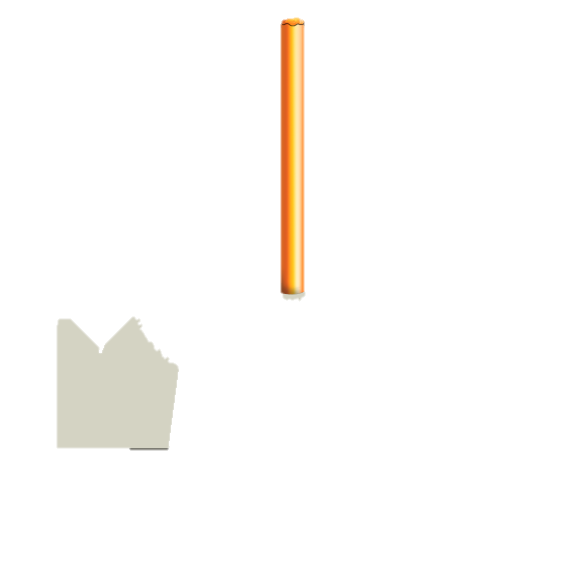 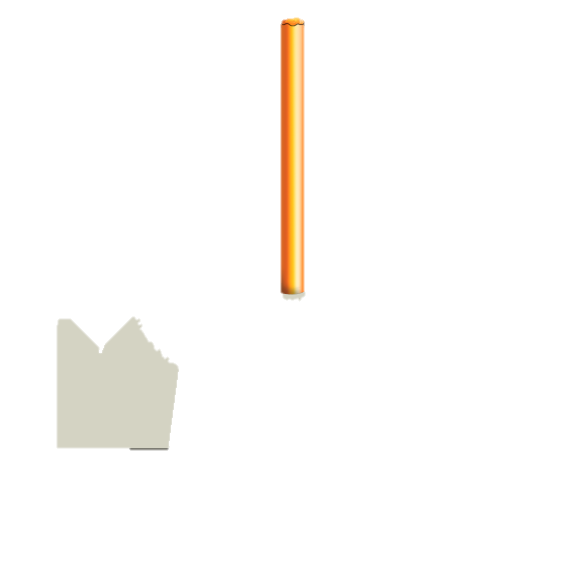 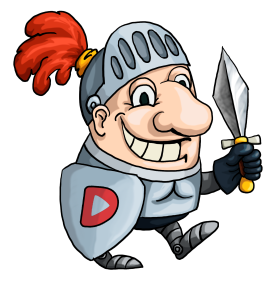 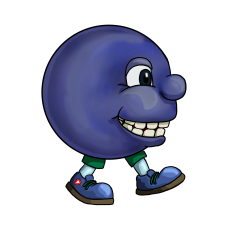 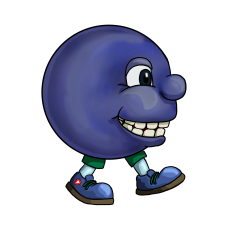 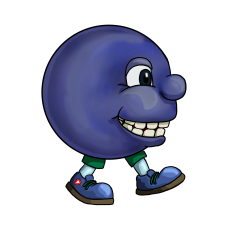 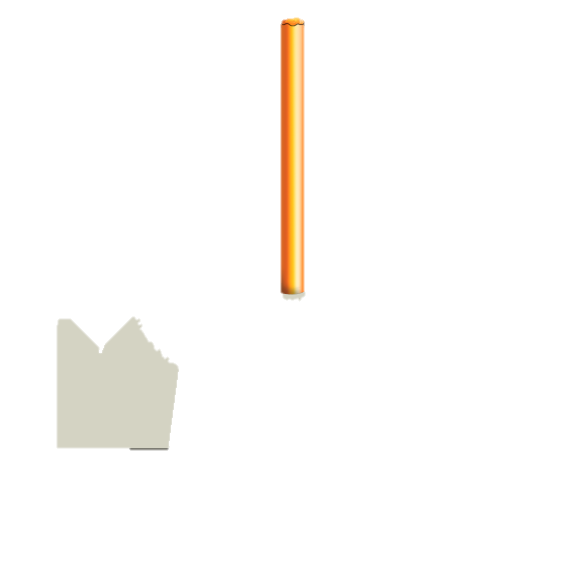 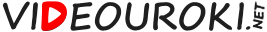 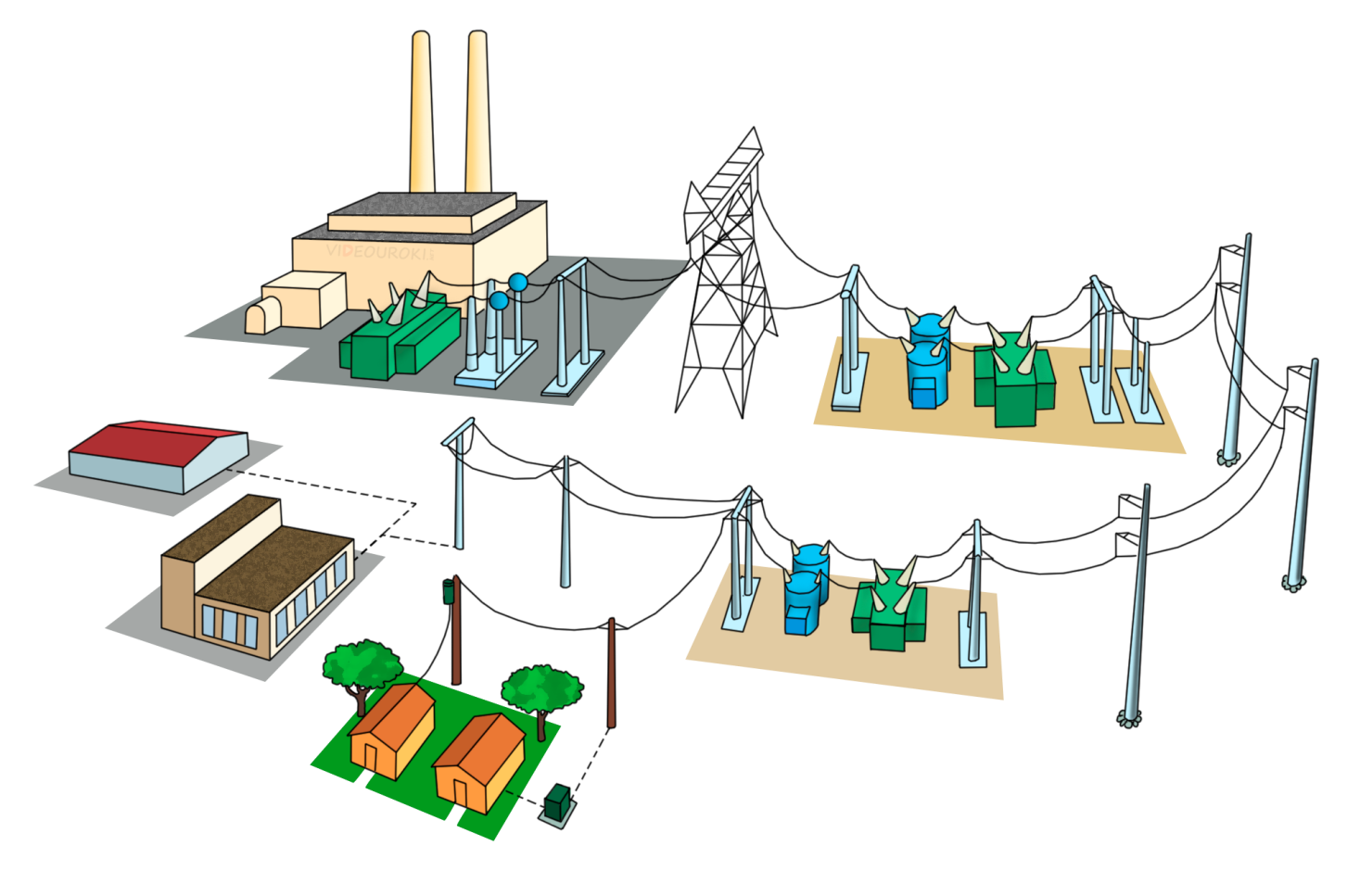 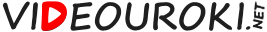 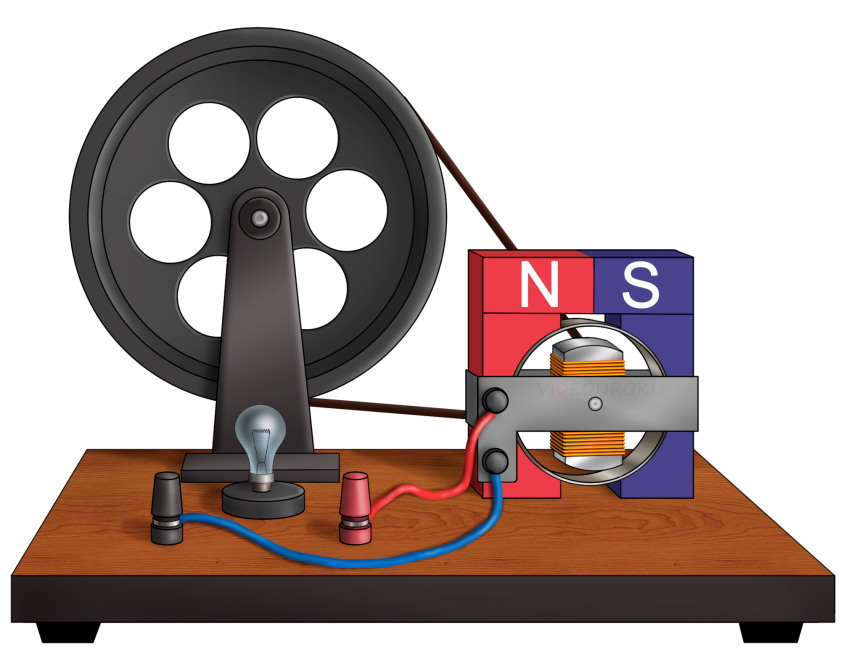 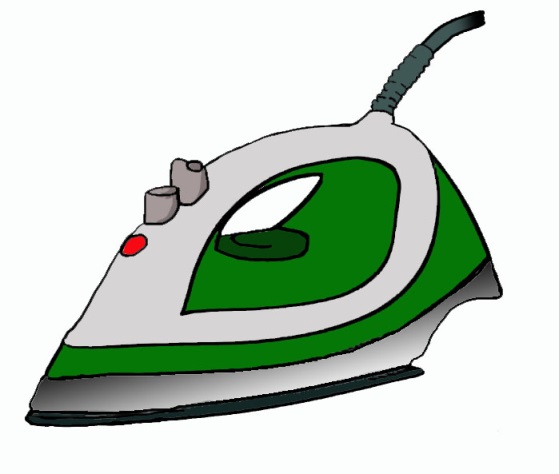 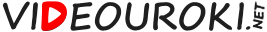 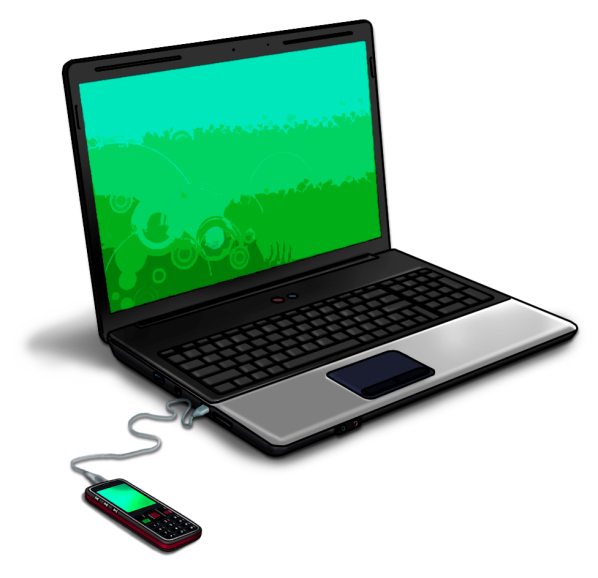 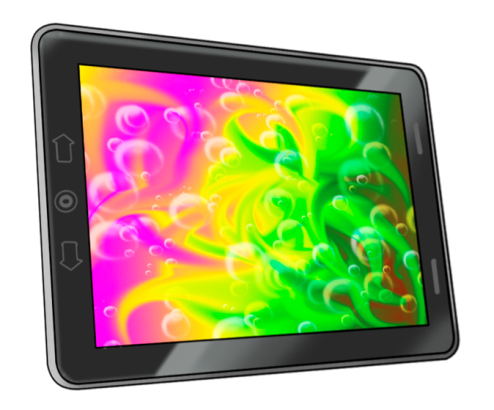 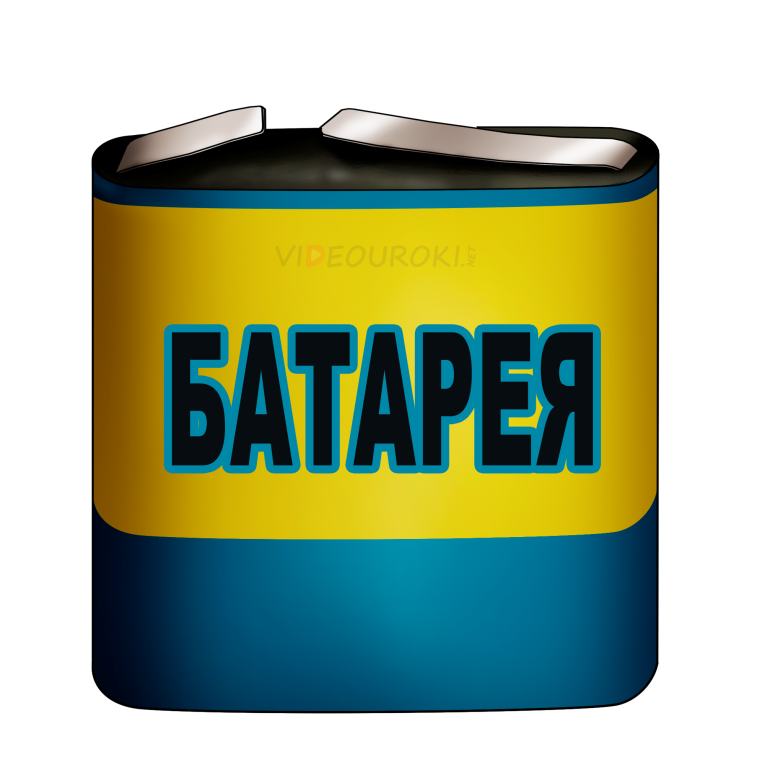 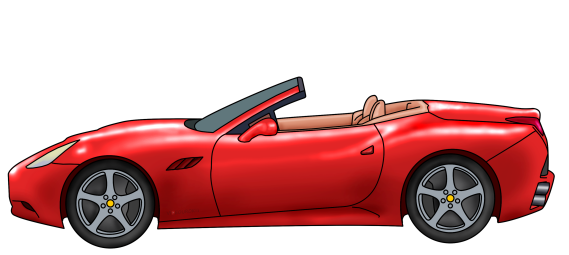 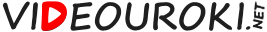 Тела
Диэлектрики
Проводники
Полупроводники
Проводимость
Регулируемая проводимость
Изоляция
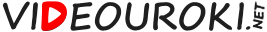 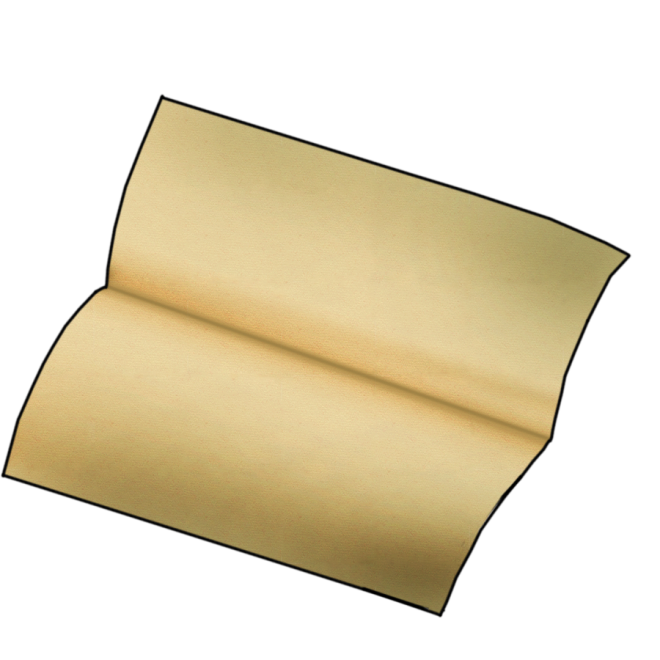 Электрический ток — это упорядоченное движение заряженных частиц.
Носителями свободных зарядов в металлах являются электроны.
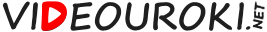 Опыт Рикке
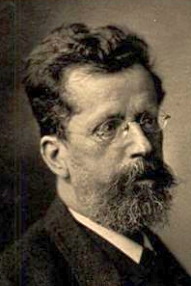 Чистая медь
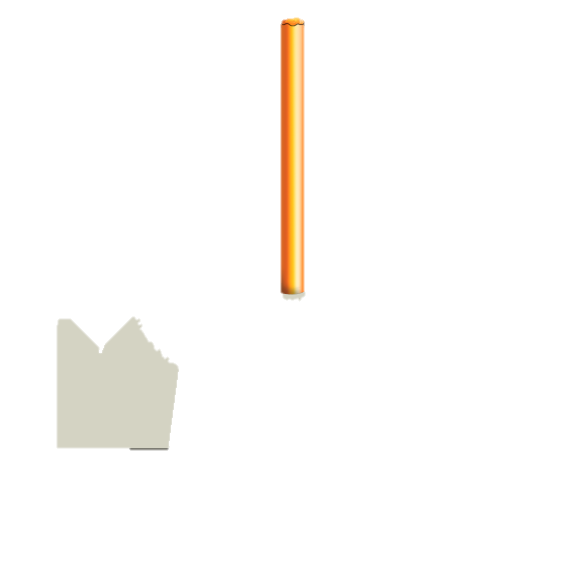 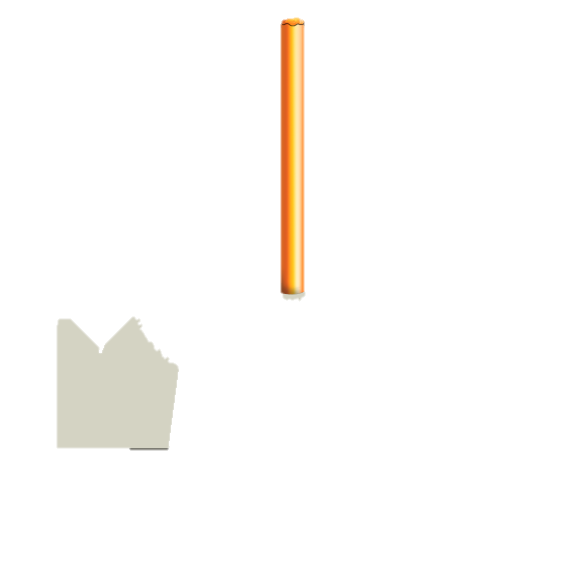 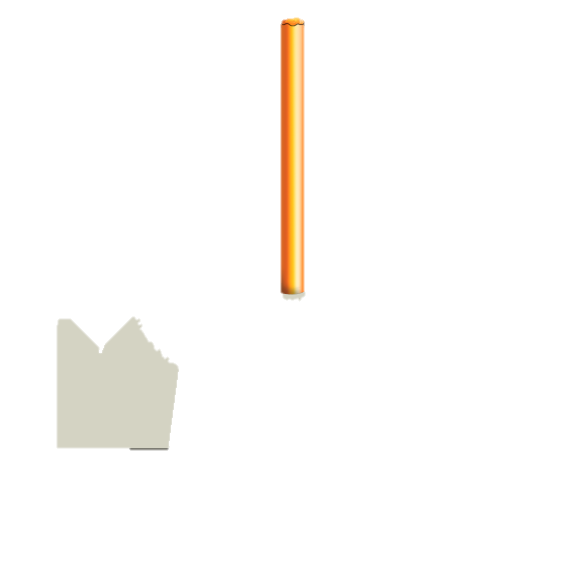 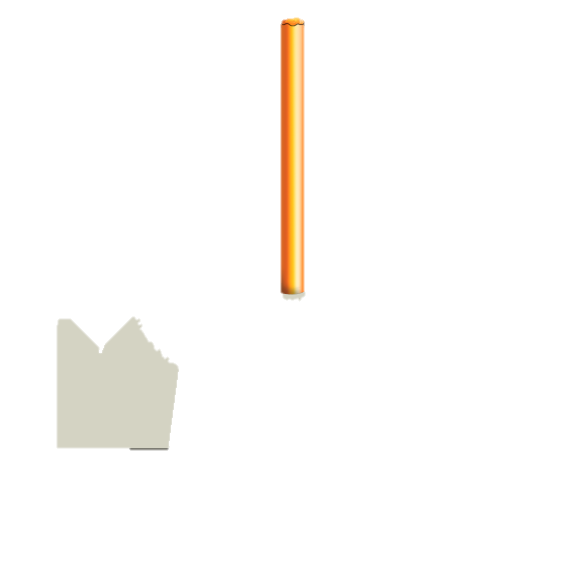 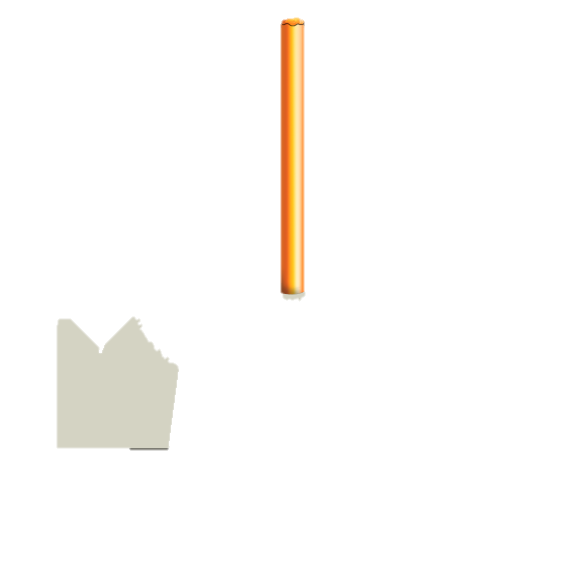 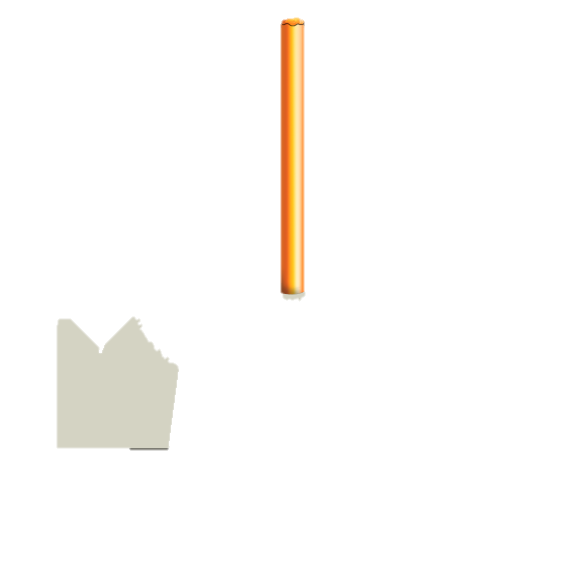 Чистый алюминий
Чистая медь
Эдуард Рикке
1845 — 1915
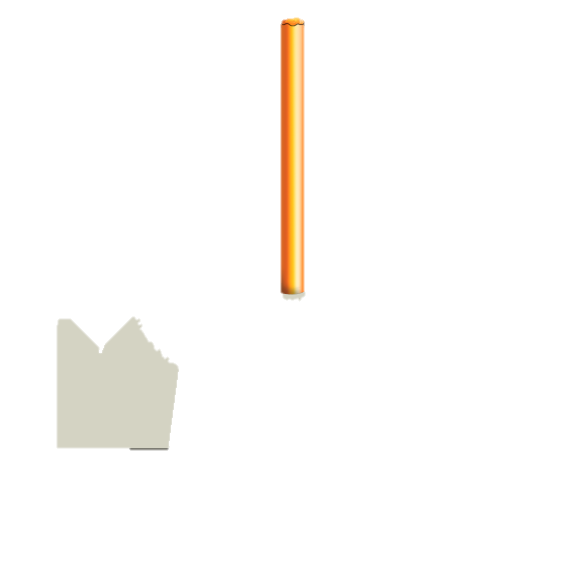 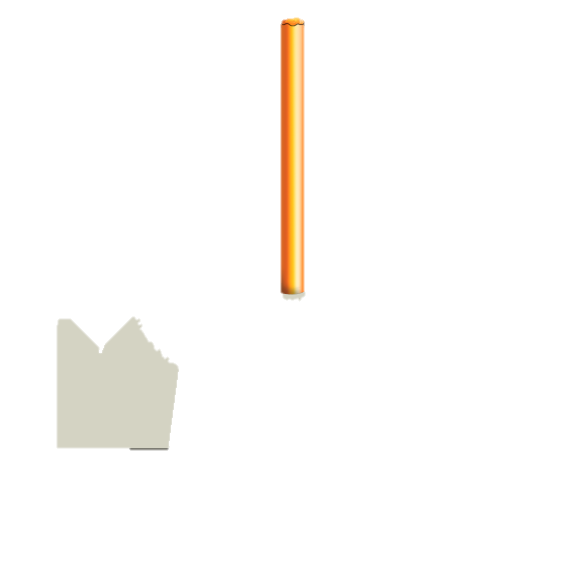 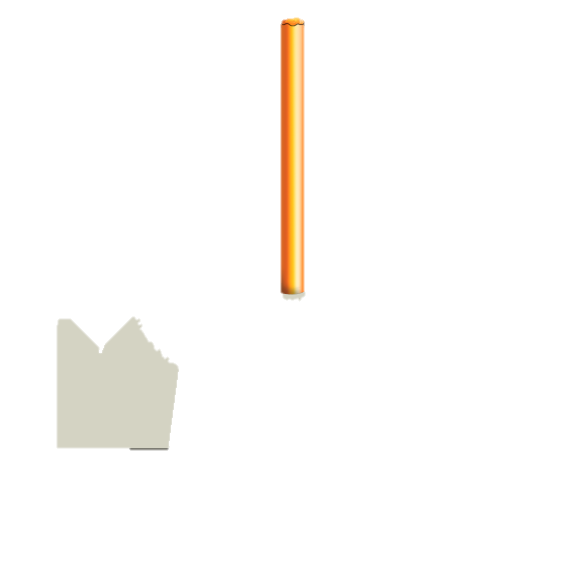 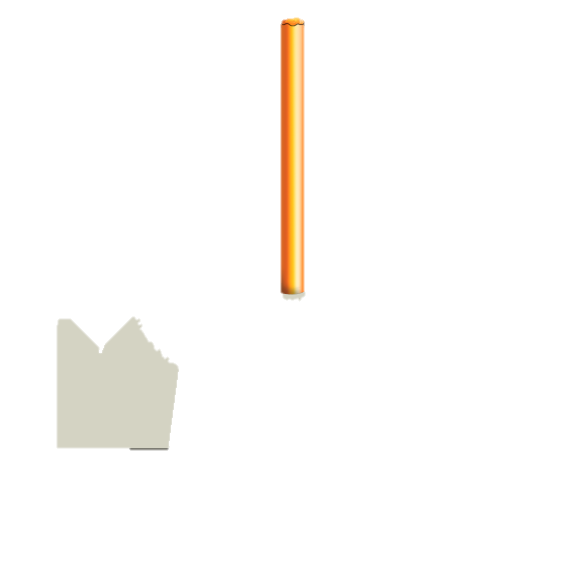 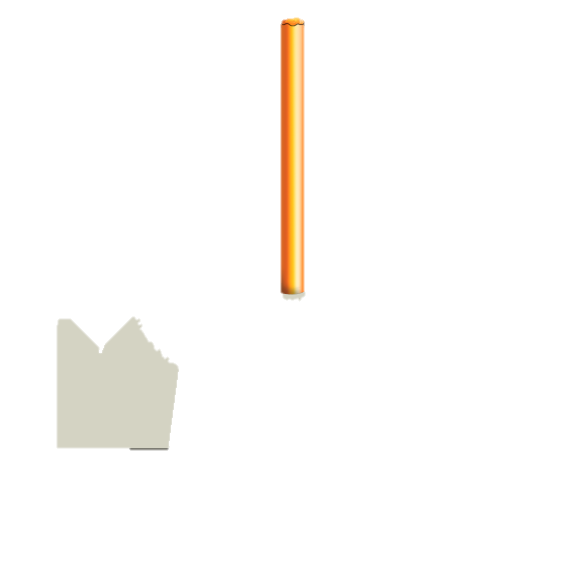 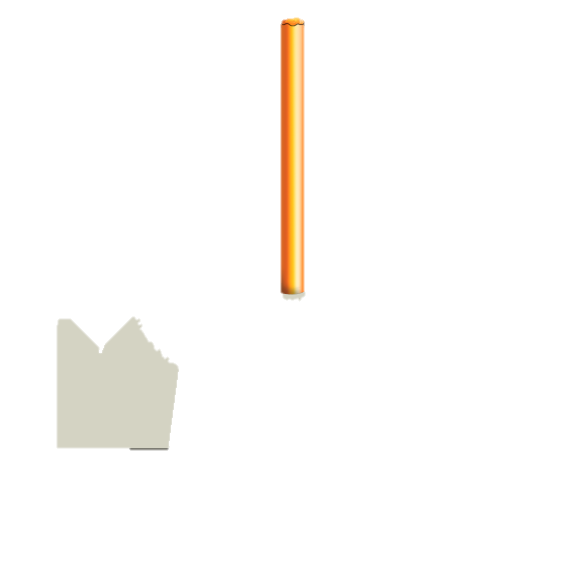 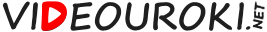 Опыт Мандельштама-Папалекси
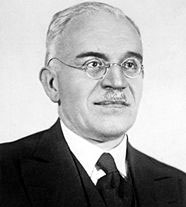 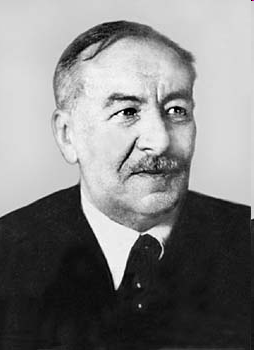 Леонид Мандельштам
1879 — 1944
Николай Папалекси
1880 — 1947
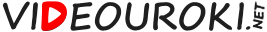 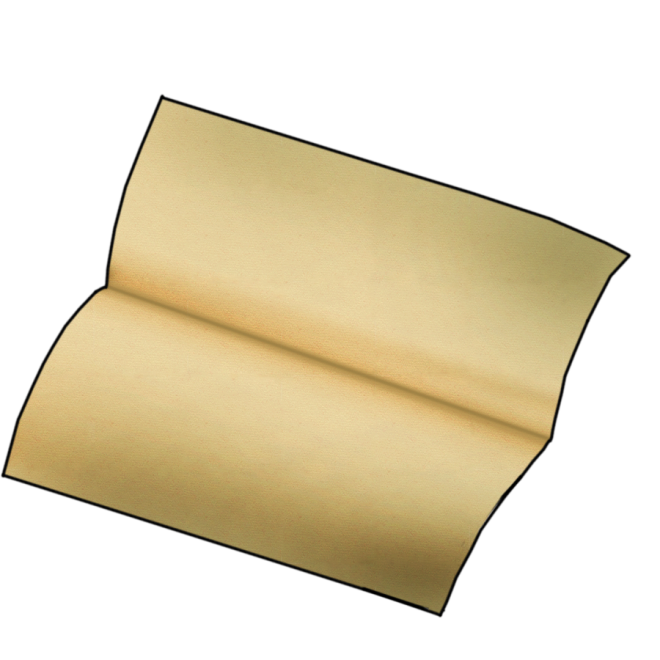 Опыт Мандельштама-Папалекси
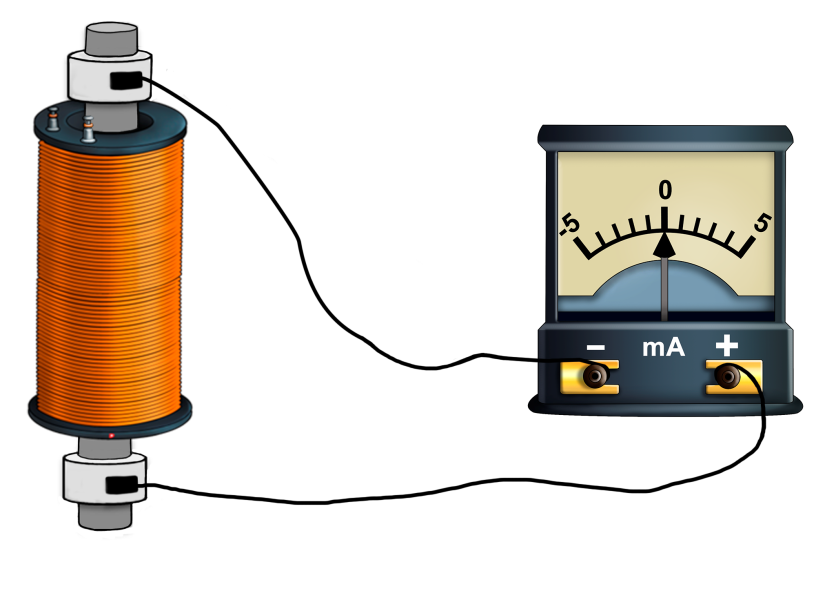 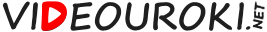 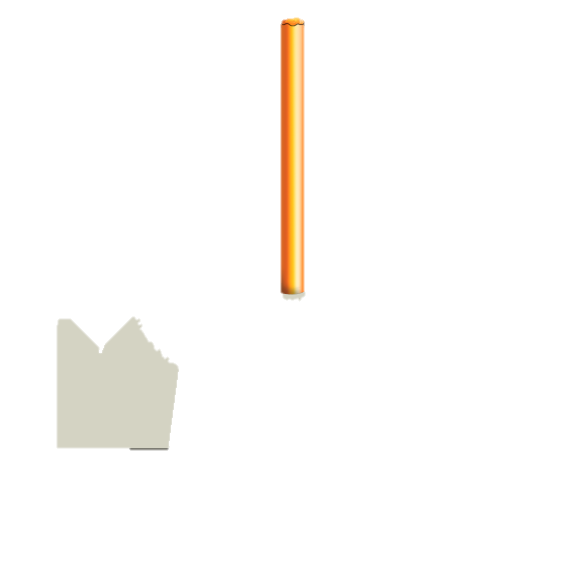 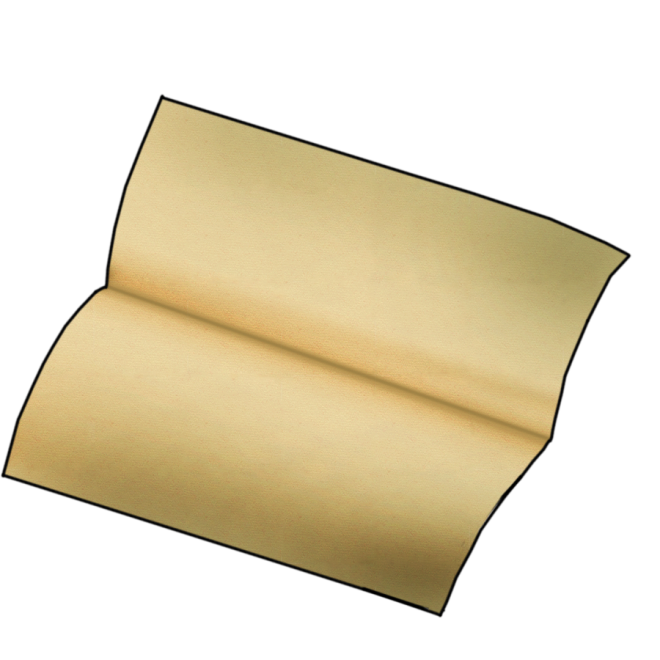 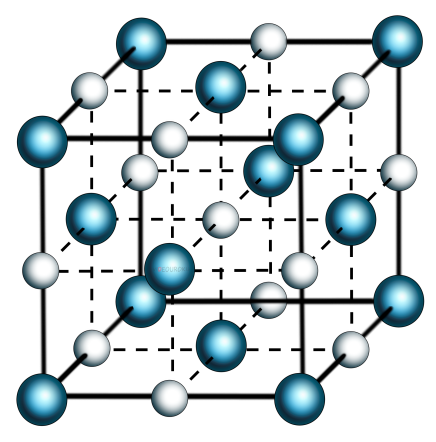 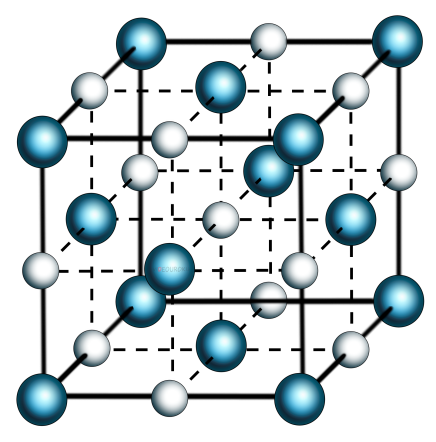 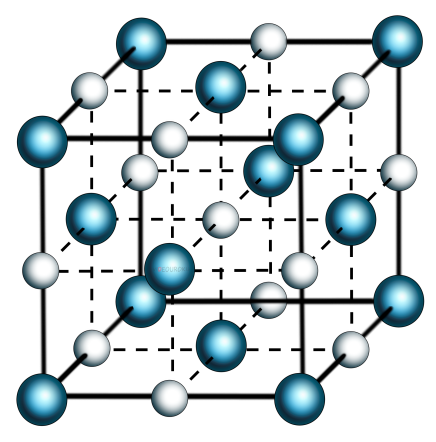 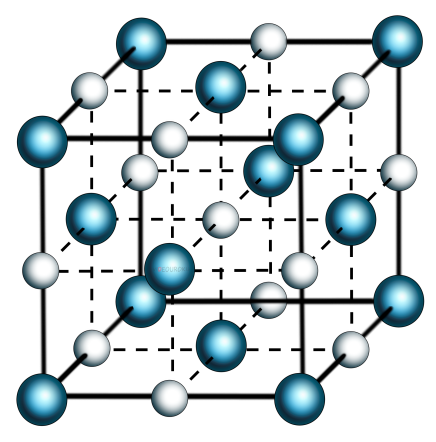 Экспериментальное подтверждение электронной проводимости металлов является качественным обоснованием закона Ома.
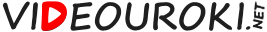 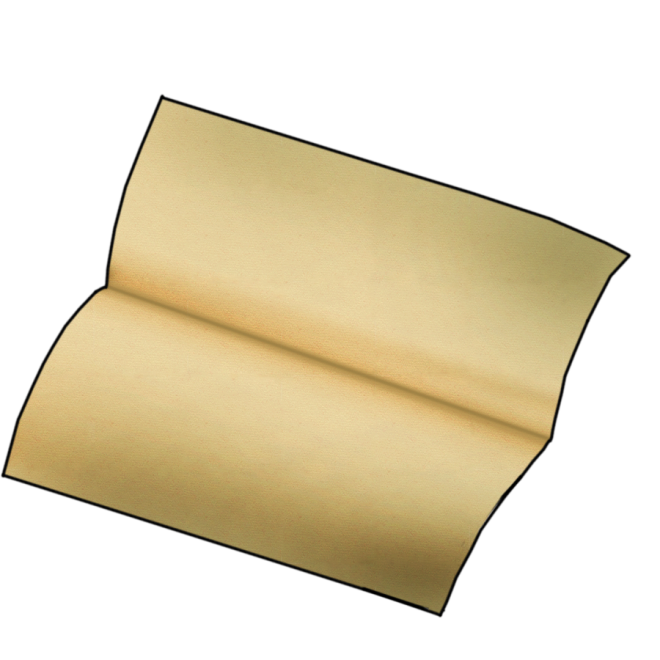 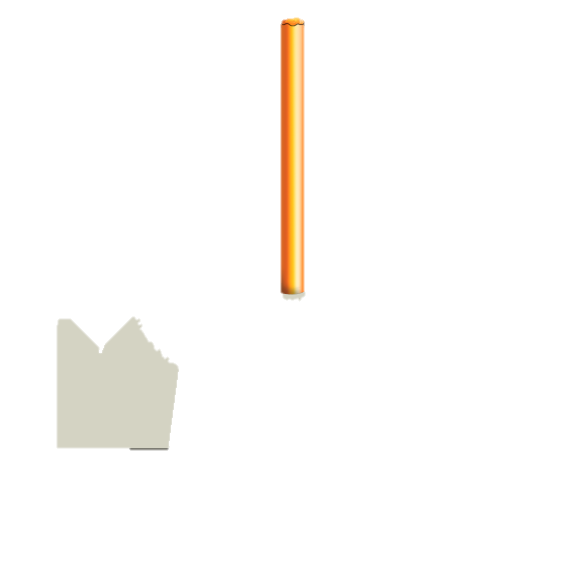 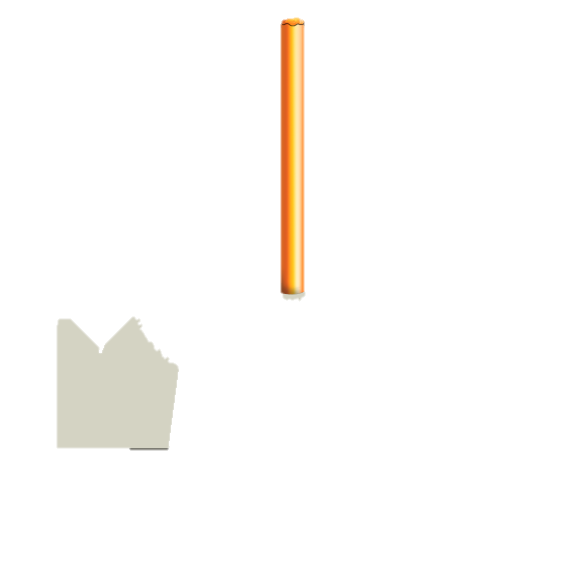 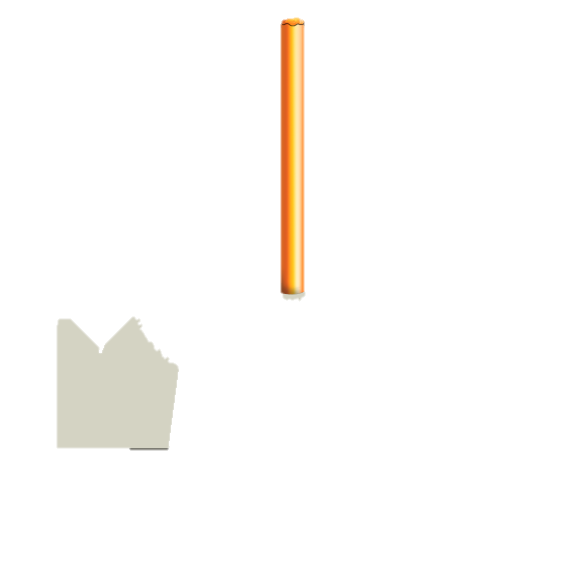 Зависимость сопротивления проводника от температуры:
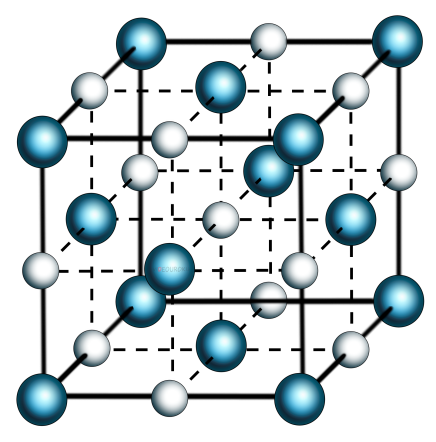 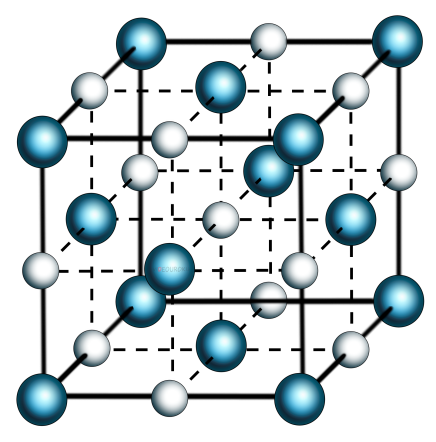 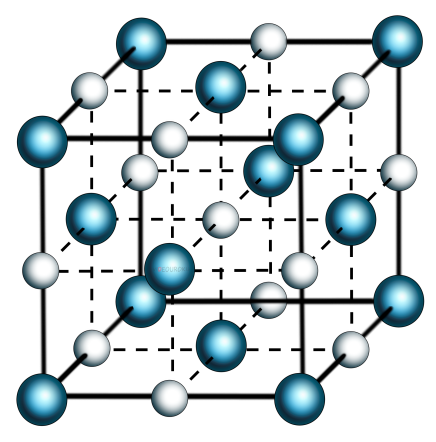 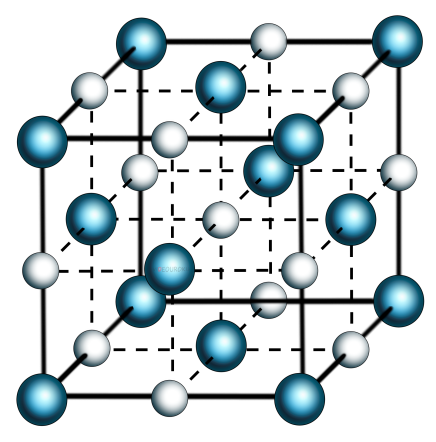 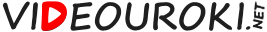 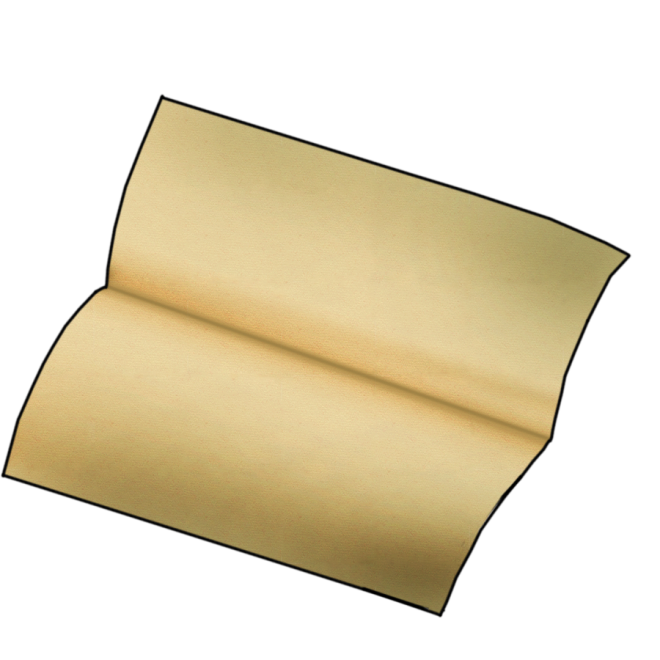 Зависимость сопротивления проводника от температуры:
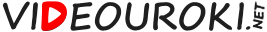 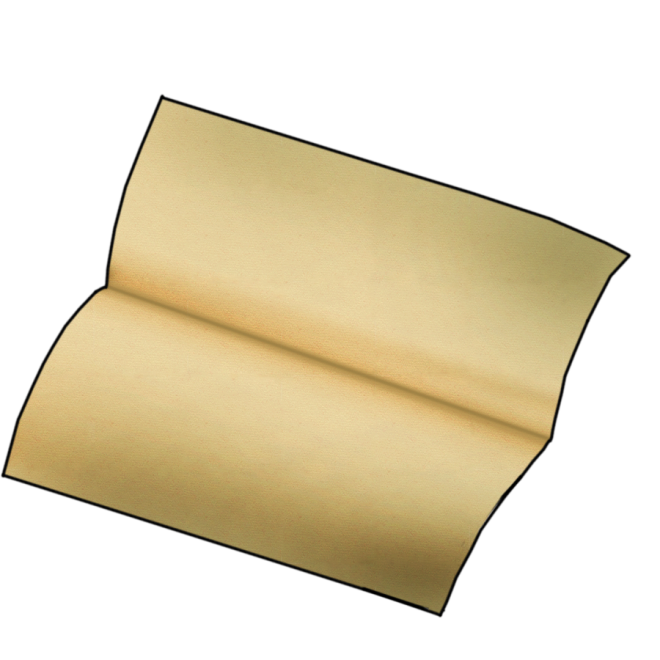 Зависимость сопротивления проводника от температуры:
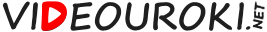 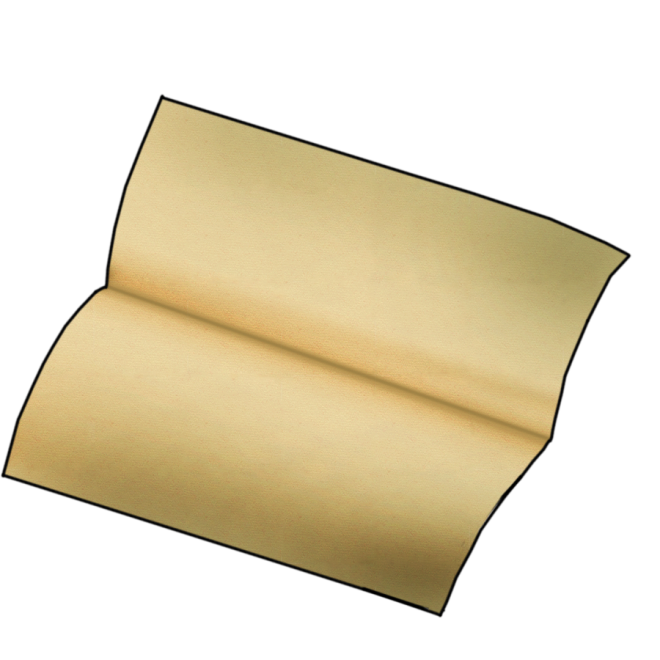 Термометр сопротивления — это проводник, с помощью которого определяют температуру в соответствии с зависимостью его сопротивления от температуры.
Термометры сопротивления могут быть использованы в широком диапазоне температур, по сравнению с жидкостными термометрами.
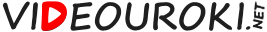 Сверхпроводимость
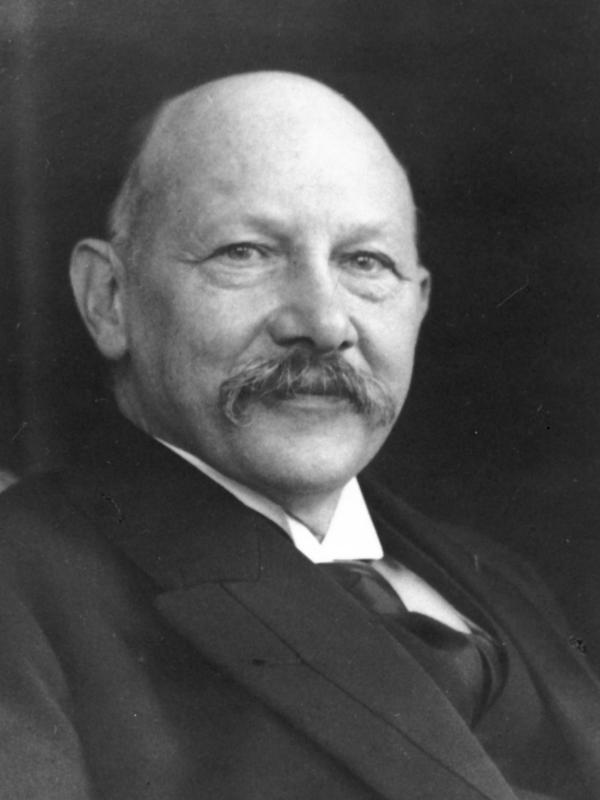 Критическая температура
Хейке Камерлинг-Оннес
1853 — 1926
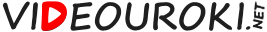 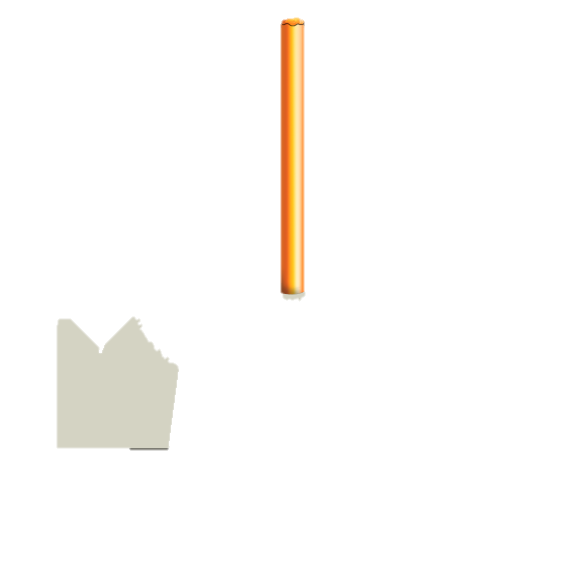 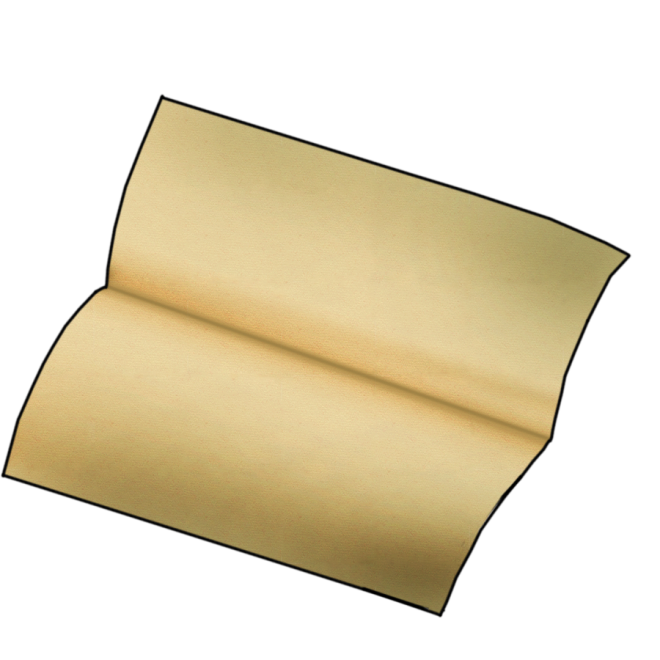 Обычное состояние
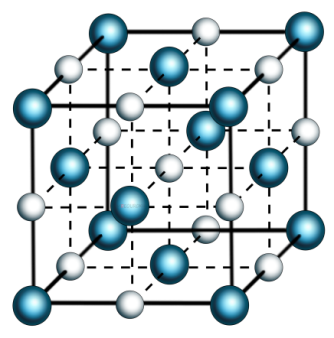 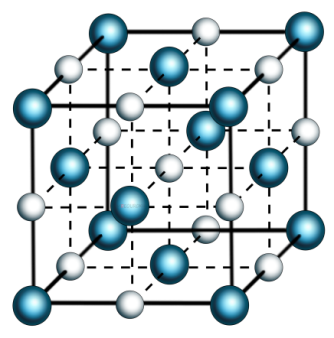 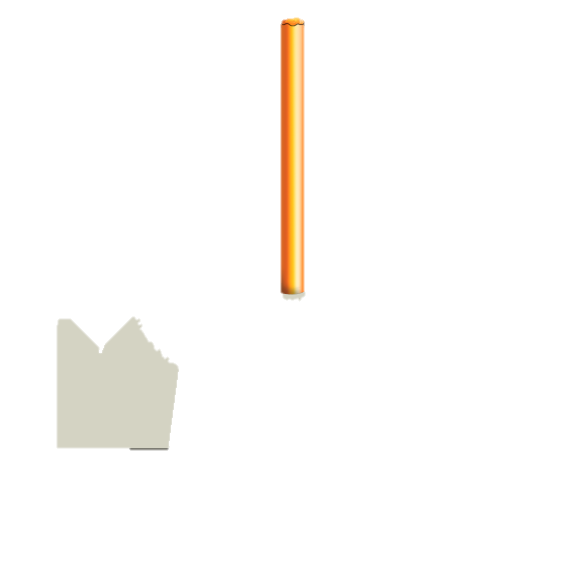 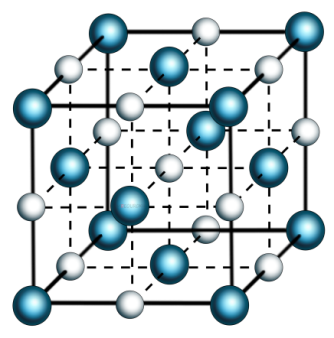 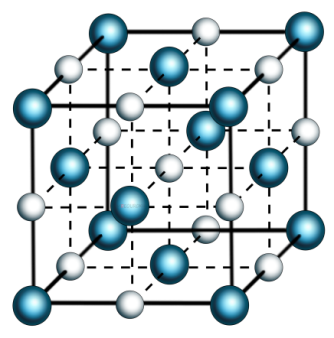 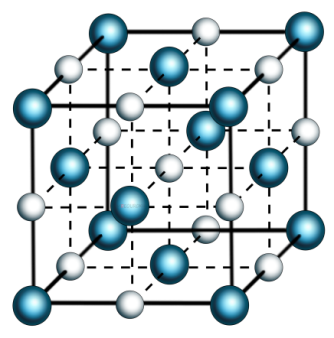 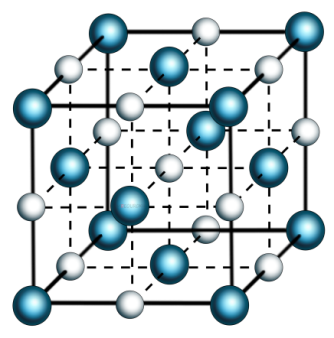 Поскольку в состоянии сверхпроводимости не происходит потерь энергии, открытие сверхпроводимости при комнатных температурах внесет большой вклад в развитие энергетики.
Состояние сверхпроводимости
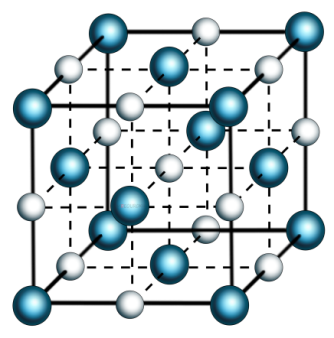 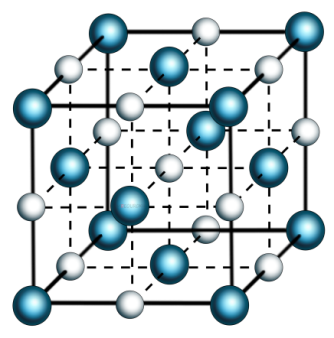 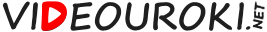 Применение сверхпроводимости
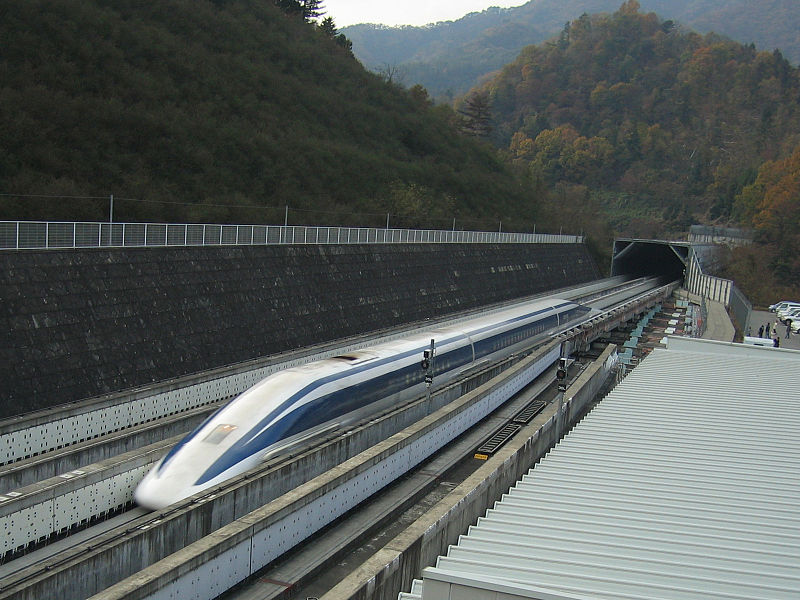 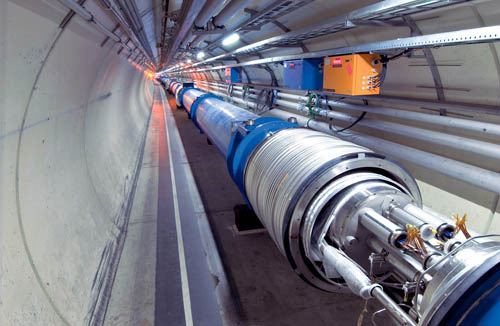 Самая высокая температура, при которой на сегодняшний день достигается состояние сверхпроводимости — это 138 К.
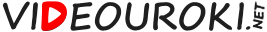 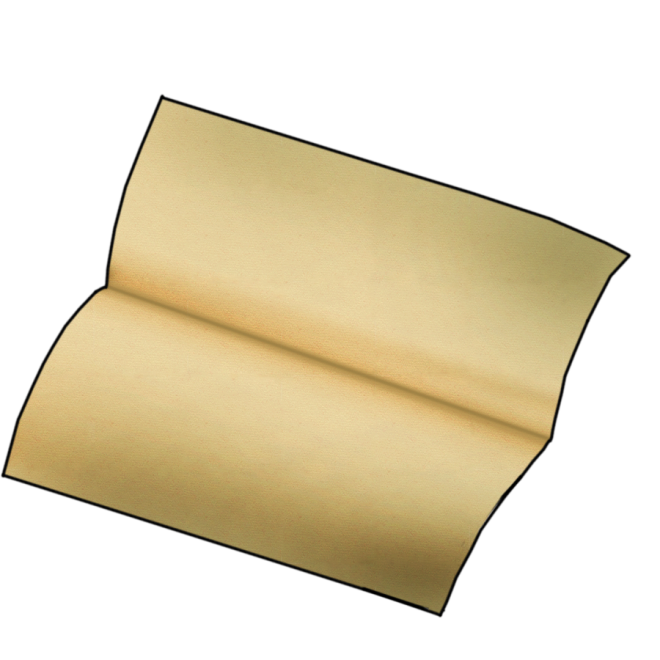 Эффект Мейснера
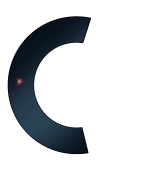 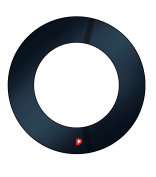 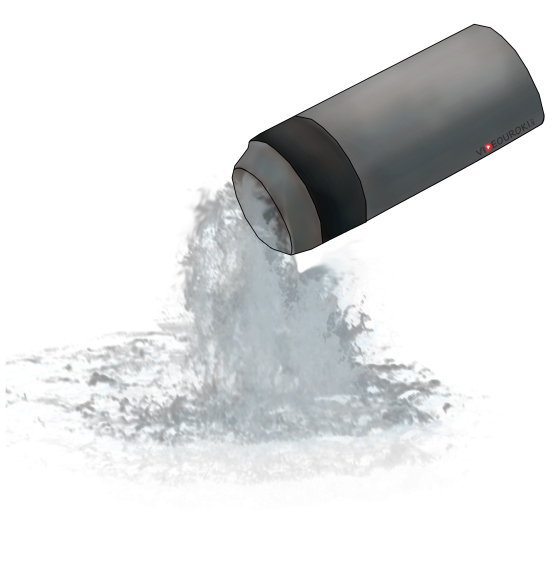 При охлаждении цилиндров в них возникает явление сверх проводимости.
Получение сколь угодно большой силы тока невозможно на сегодняшний день, поскольку определенное критическое значение силы тока способно разрушить состояние сверхпроводимости.
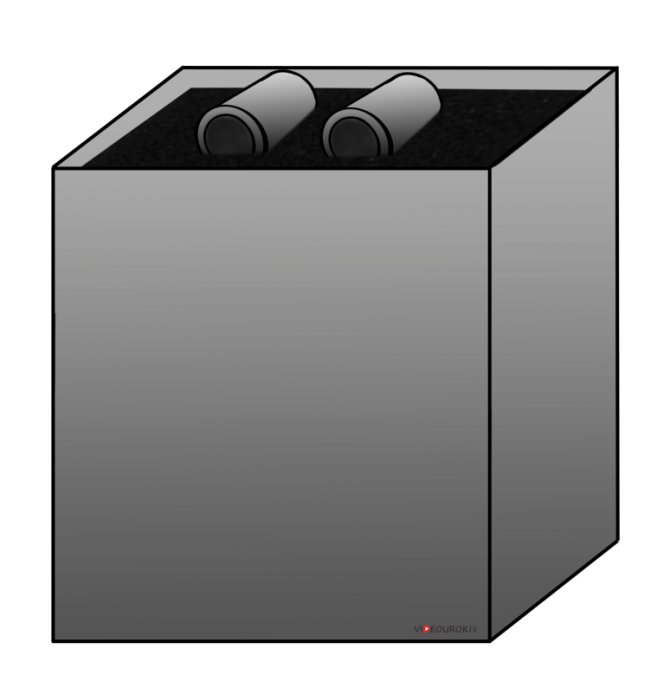 При приближении магнита в цилиндрах возникает индукционный ток, который продолжает протекать по цилиндрам из-за нулевого сопротивления.
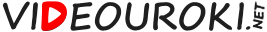 Основные выводы
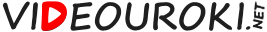 Основные выводы
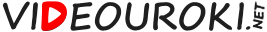